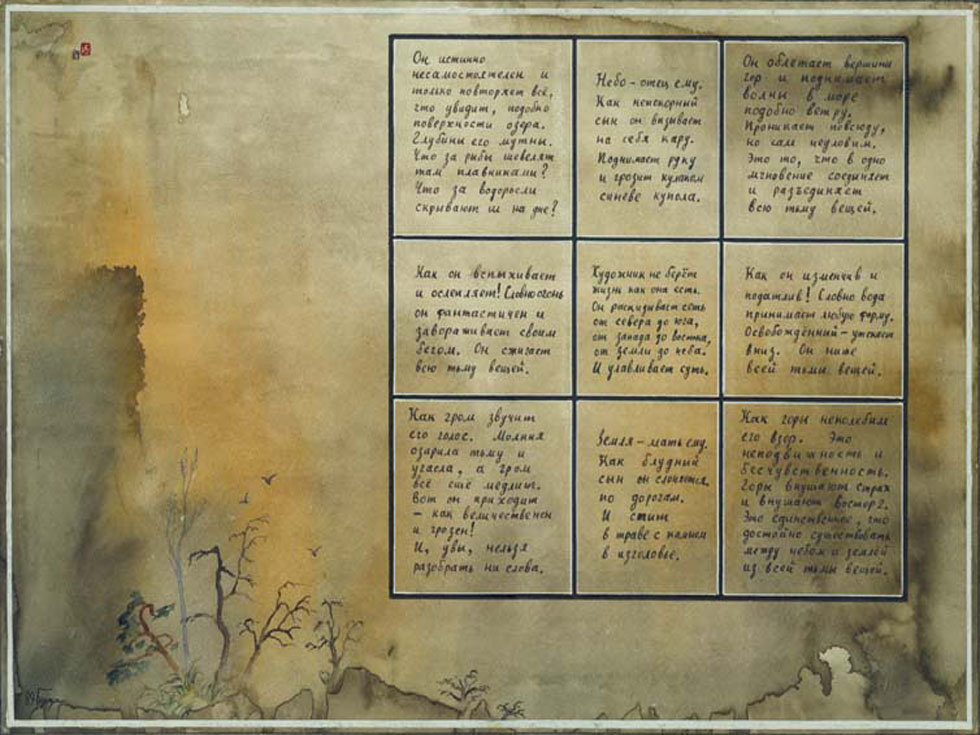 Игорь Борисович Бурдонов
Андрей Вячеславович Максимов

КОМПЬЮТЕРНАЯ
СТРУКТУРИЗАЦИЯ 
КАНОНИЧЕСКИХ ТЕКСТОВ
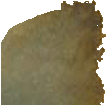 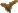 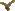 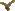 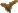 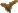 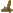 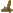 Институт Системного Программирования РАН
2023
0
Четыре уровня разбивки текста: 
иероглиф — фраза — параграф — текст целиком.
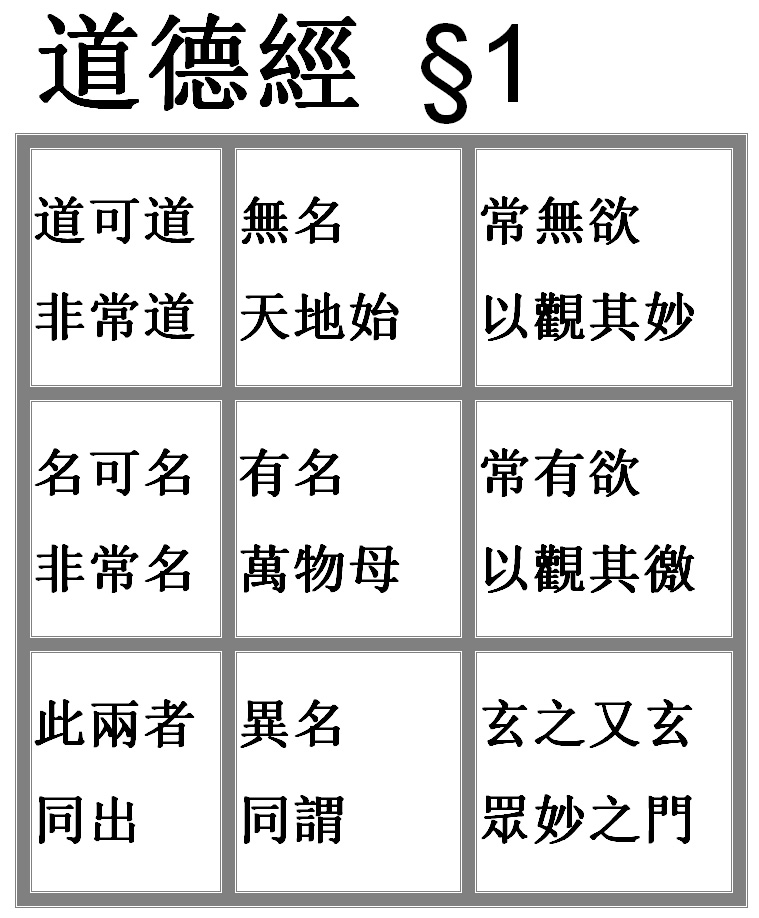 Спирин, Карапетьянц и др.:
Параграф разбивается на 9 фрагментов, 
которые размещаются в девятиклеточной
матрице 3 х 3 так, что 
текст параграфа оказывается двумерным.
Пять уровней разбивки текста: 
иероглиф — фраза — фрагмент — параграф — текст целиком.
1
(11)
И.Б.Бурдонов, А.В.Максимов. ИСП РАН. Компьютерная структуризация канонических текстов.
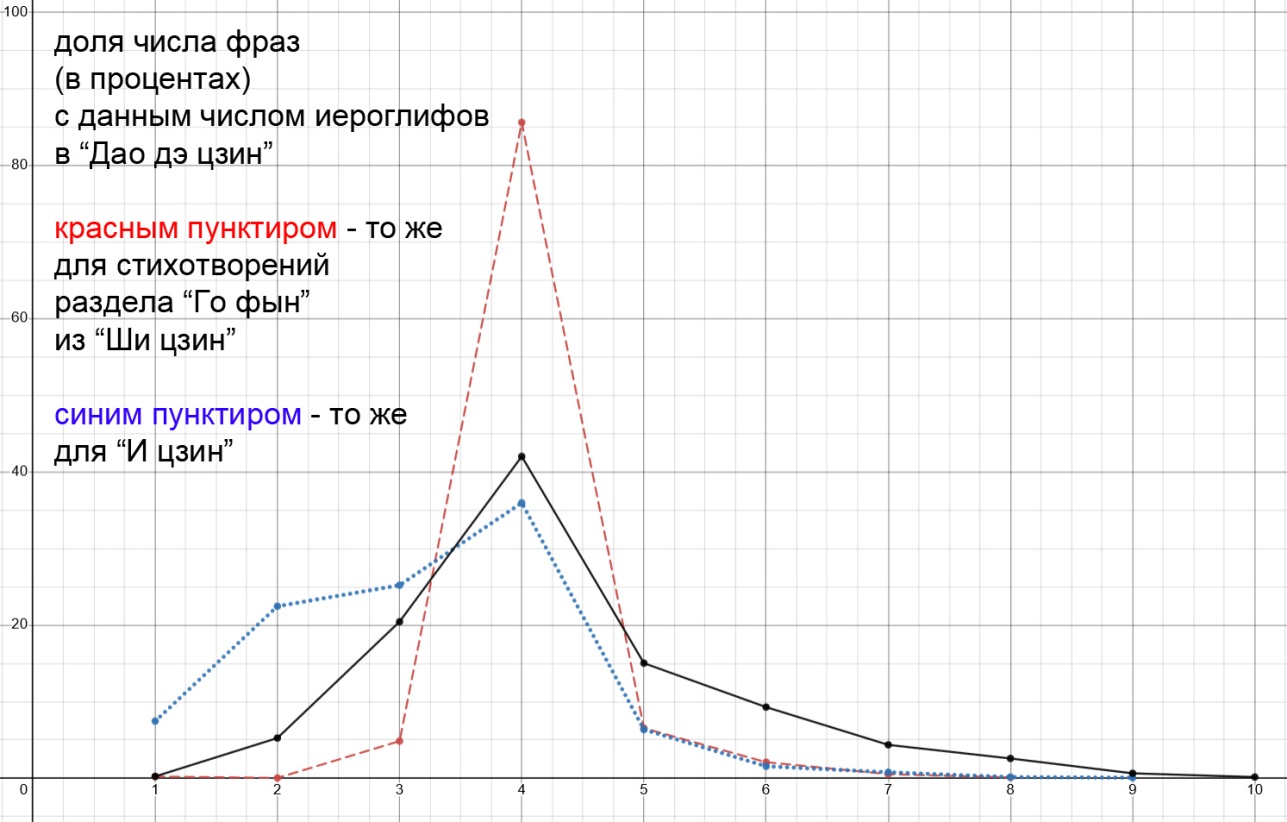 Средняя длина фразы (в иероглифах):
Дао дэ цзин	– 4,30
Гофын		– 4,06
И цзин		– 3,20
4
2
(11)
И.Б.Бурдонов, А.В.Максимов. ИСП РАН. Компьютерная структуризация канонических текстов.
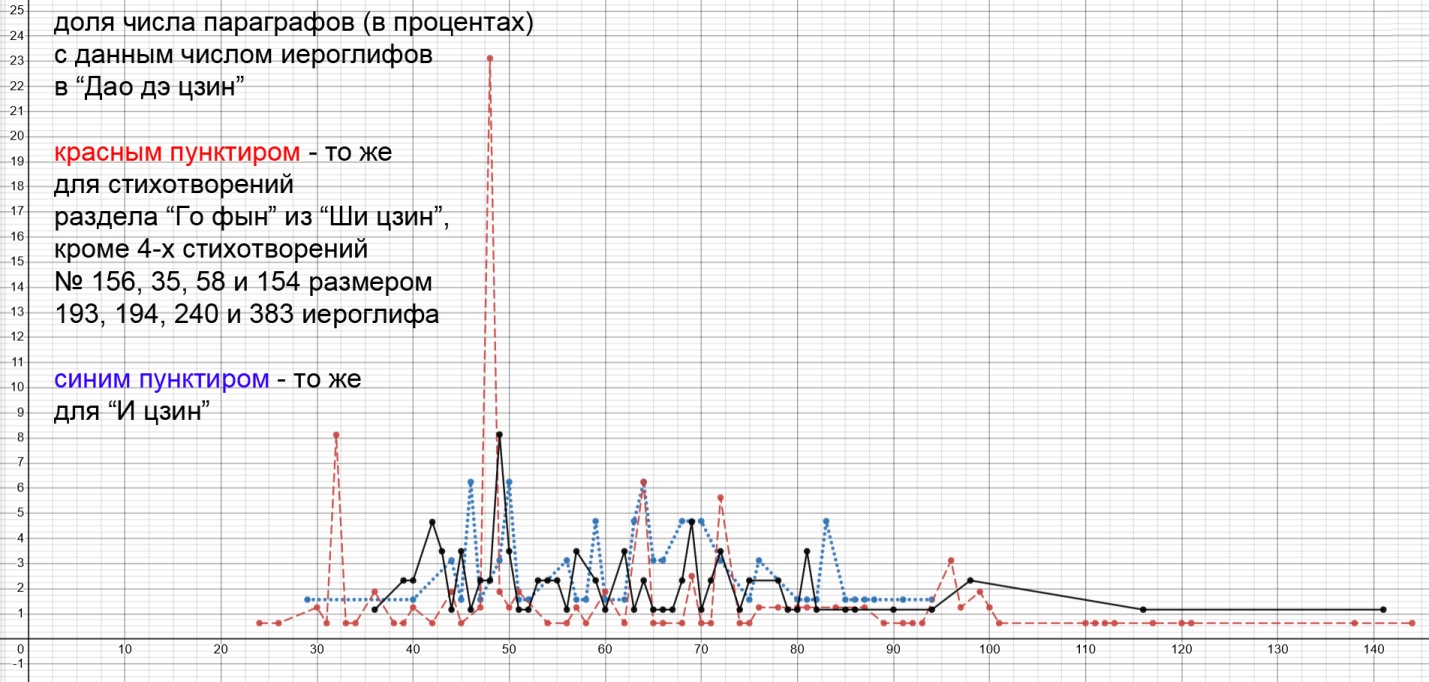 среднее число иероглифов в параграфе: 
64 (И цзин), 67 (Го фын) и 62 (Дао дэ цзин)

«среднее от средних»:
(64 + 67 + 62) / 3  64
больше всего параграфов с числом иероглифов: 
46 и 50 (И цзин), 48 (Го фын) и 50 (Дао дэ цзин)
(46 + 50) / 2 = 48
3
(11)
И.Б.Бурдонов, А.В.Максимов. ИСП РАН. Компьютерная структуризация канонических текстов.
Разбивка на гипотетические параграфы равной длины от 1 до 1238 фраз
в сравнении со средней плотностью по Карапетьянцу

На синем фоне плотность меньше или равна средней плотности по Карапетьянцу. Красным выделен диапазон длины параграфа 8..27 фраз.
Для параграфов 
разной длины 827 фраз
с тем же началом
плотность по Карапетьянцу
 83% от максимальной
длина параграфа
начало
параграфа
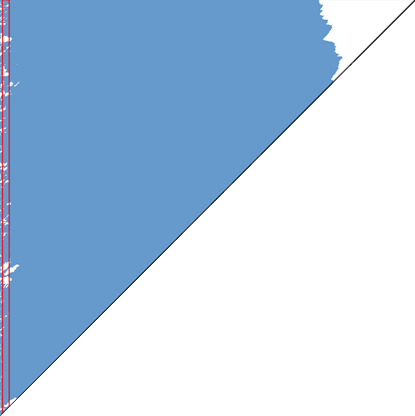 ПЛОТНОСТЬ ПАРАГРАФА =
доля в процентах

числа разных иероглифов, 
которые встречаются в данном параграфе
и не встречаются в соседних параграфах,
от общего числа разных иероглифов в данном параграфе
4
(11)
И.Б.Бурдонов, А.В.Максимов. ИСП РАН. Компьютерная структуризация канонических текстов.
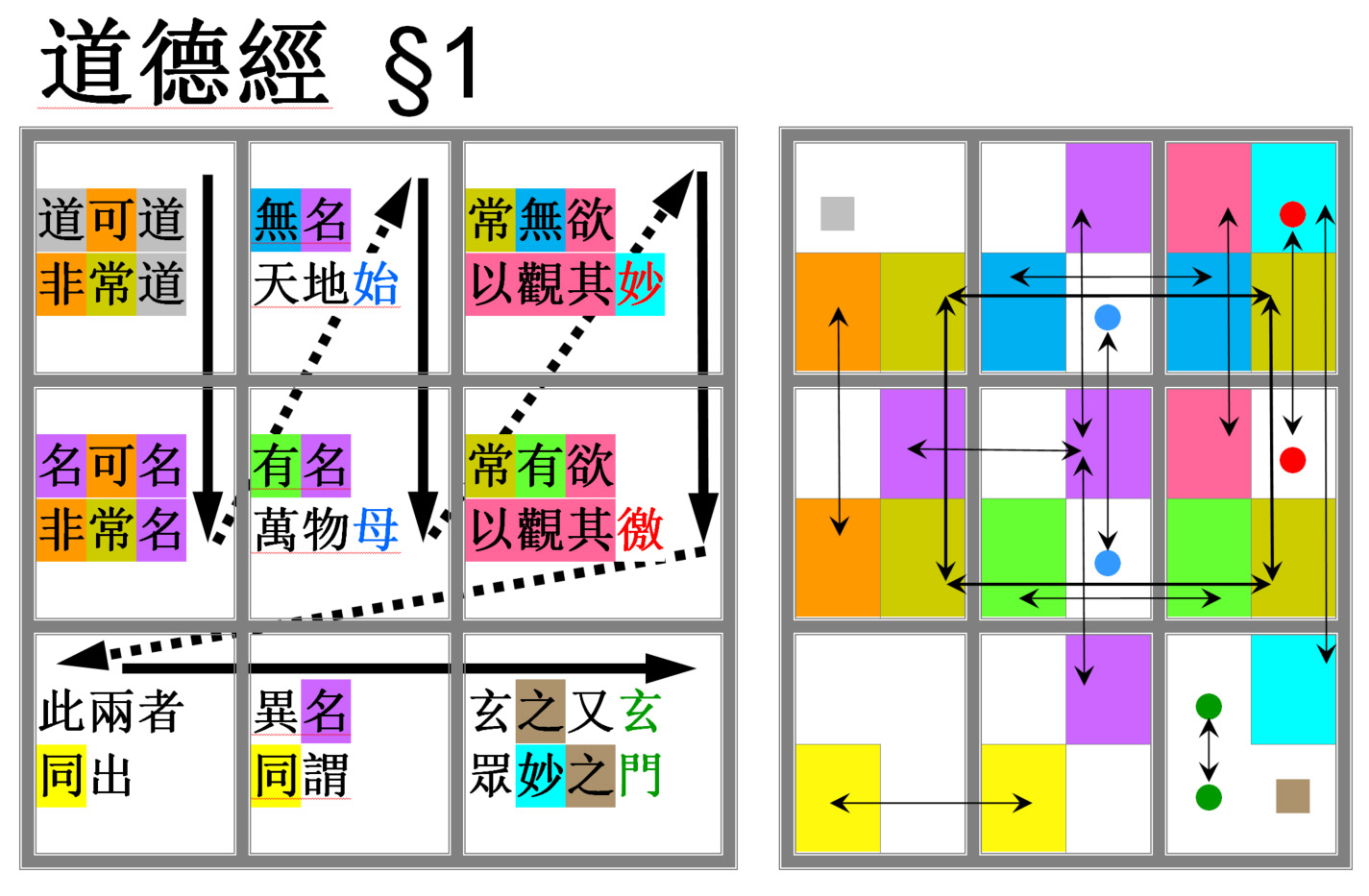 5
(11)
И.Б.Бурдонов, А.В.Максимов. ИСП РАН. Компьютерная структуризация канонических текстов.
Критерии подобия двух фрагментов текста
МЕТРИКА
ЧЕТВЕРТАК

		наибольшие общие подпоследовательности :
ЕТРК   и   ЕТРА	— без учёта расстояний
ЕТ         и   Е---К	— с учётом расстояний между буквами
Р---			— с учётом расстояний между буквами
				и после последней буквы
-ЕТ			— с учётом расстояний между буквами
				и до первой буквы
6
(11)
И.Б.Бурдонов, А.В.Максимов. ИСП РАН. Компьютерная структуризация канонических текстов.
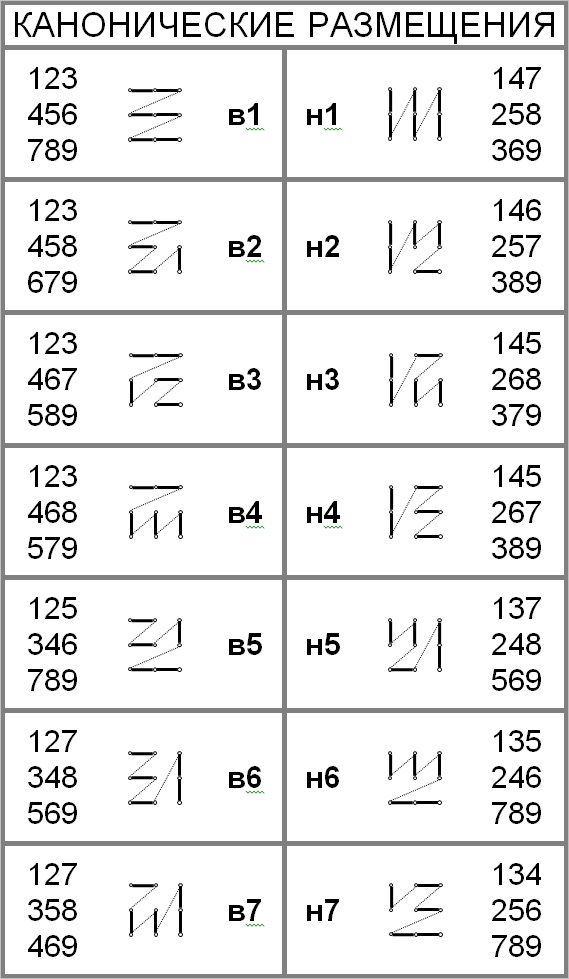 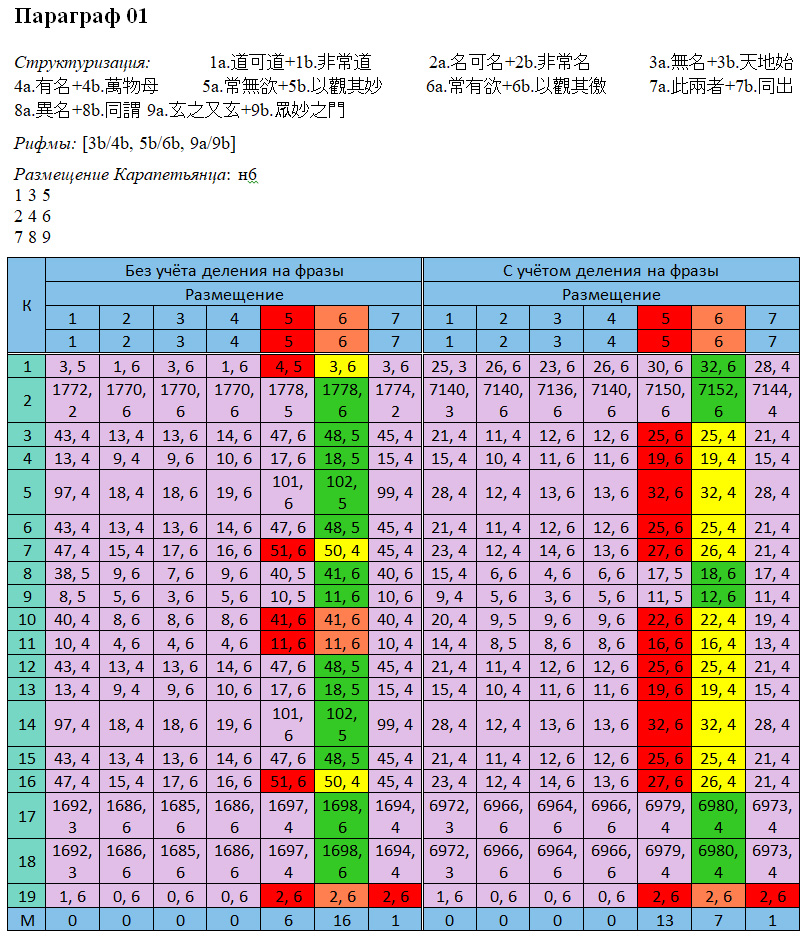 7
(11)
И.Б.Бурдонов, А.В.Максимов. ИСП РАН. Компьютерная структуризация канонических текстов.
В структуризации Карапетьянца «Дао дэ цзин» состоит из 86 параграфов
Размещение параграфа по Карапетьянцу 
попадает в число максимально параллельных размещений 
по совокупности всех 19 критериев:

для 66 параграфов ( 77%) – без учёта деления на фразы,
для 63 параграфов ( 73%) – с учётом деления на фразы.

Это более чем в полтора раза больше, чем мат. ожидание при случайной выборке размещения.

В 71 параграфе ( 82,6%) результаты с учётом и без учёта фраз совпадают.
8
(11)
И.Б.Бурдонов, А.В.Максимов. ИСП РАН. Компьютерная структуризация канонических текстов.
Если рассматривать все возможные 
непустые поднаборы из набора 19 критериев, 
то наилучшие результаты структуризация Карапетьянца имеет для

2016 поднаборов – без учёта деления на фразы,
8064 поднабора – с учётом деления на фразы.


Но для всех этих поднаборов критериев множество параграфов, 
для которых размещение Карапетьянца попадает в число максимально параллельных размещений, 
ОДНО И ТО ЖЕ и содержит:

для 67 параграфов ( 78%) – без учёта деления на фразы,
для 64 параграфов ( 76%) – с учётом деления на фразы.

По сравнению с набором всех 19 критериев добавляется 1 параграф:

№ 58A  –  без учёта деления на фразы: 66 + 1 = 67,
№ 68    –   с учётом деления на фразы: 63 + 1 = 64.
9
(11)
И.Б.Бурдонов, А.В.Максимов. ИСП РАН. Компьютерная структуризация канонических текстов.
Поднаборы критериев – «самые лучшие» для структуризации Карапетьянца
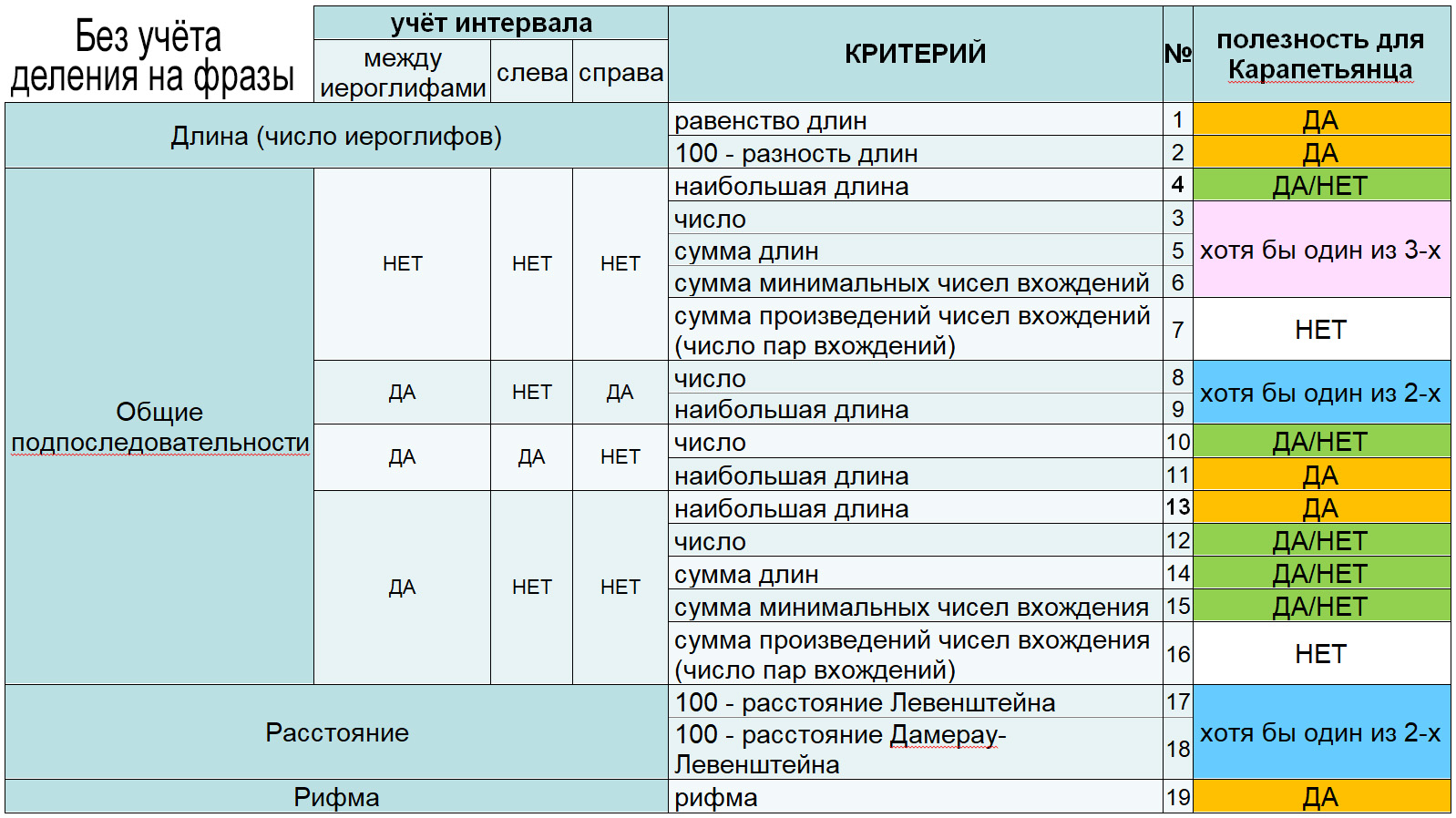 10
(11)
И.Б.Бурдонов, А.В.Максимов. ИСП РАН. Компьютерная структуризация канонических текстов.
Поднаборы критериев – «самые лучшие» для структуризации Карапетьянца
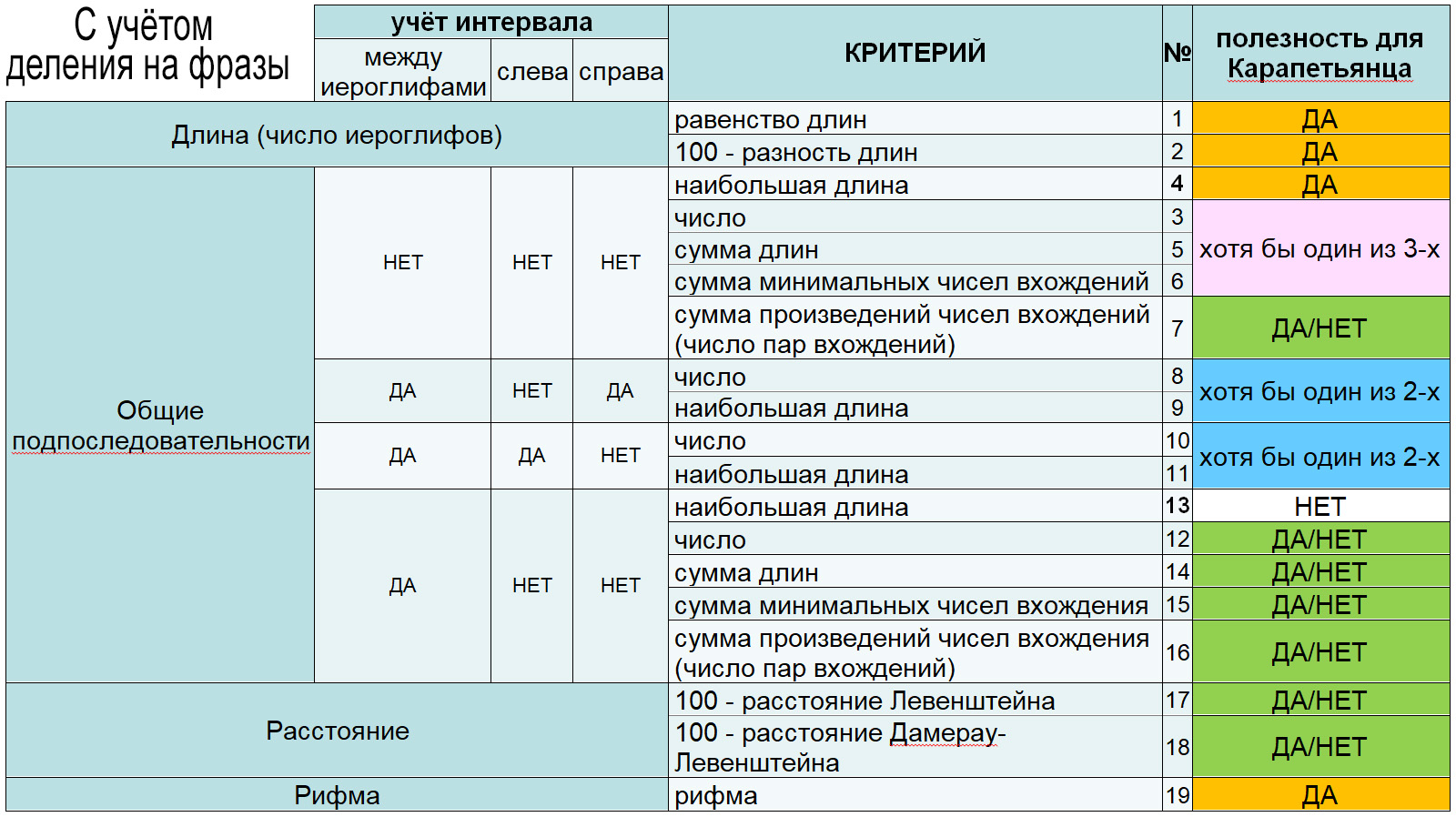 11
(11)
И.Б.Бурдонов, А.В.Максимов. ИСП РАН. Компьютерная структуризация канонических текстов.
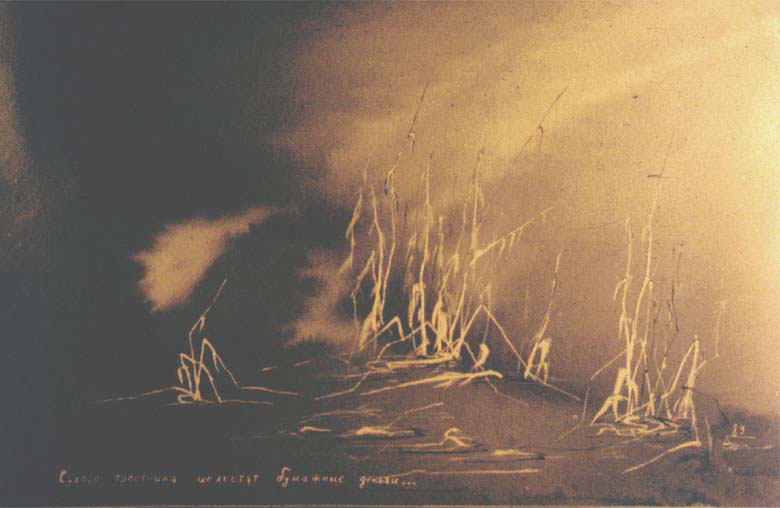 Компьютерная структуризация канонических текстов
Игорь Борисович Бурдонов, Андрей Вячеславович Максимов. ИСП РАН.
Спасибо
за
внимание!
Число слайдов….11
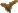 Число………….…..1 + 1
Месяц….……….…11
Год………2023 = ( 1 + 1 )11 – 11 – 11 – 1 – 1 – 1
                                  одиннадцать цифр «1»
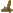 … птичек тоже одиннадцать …
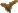 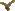 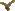 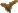 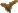 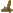 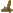 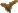 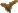 12